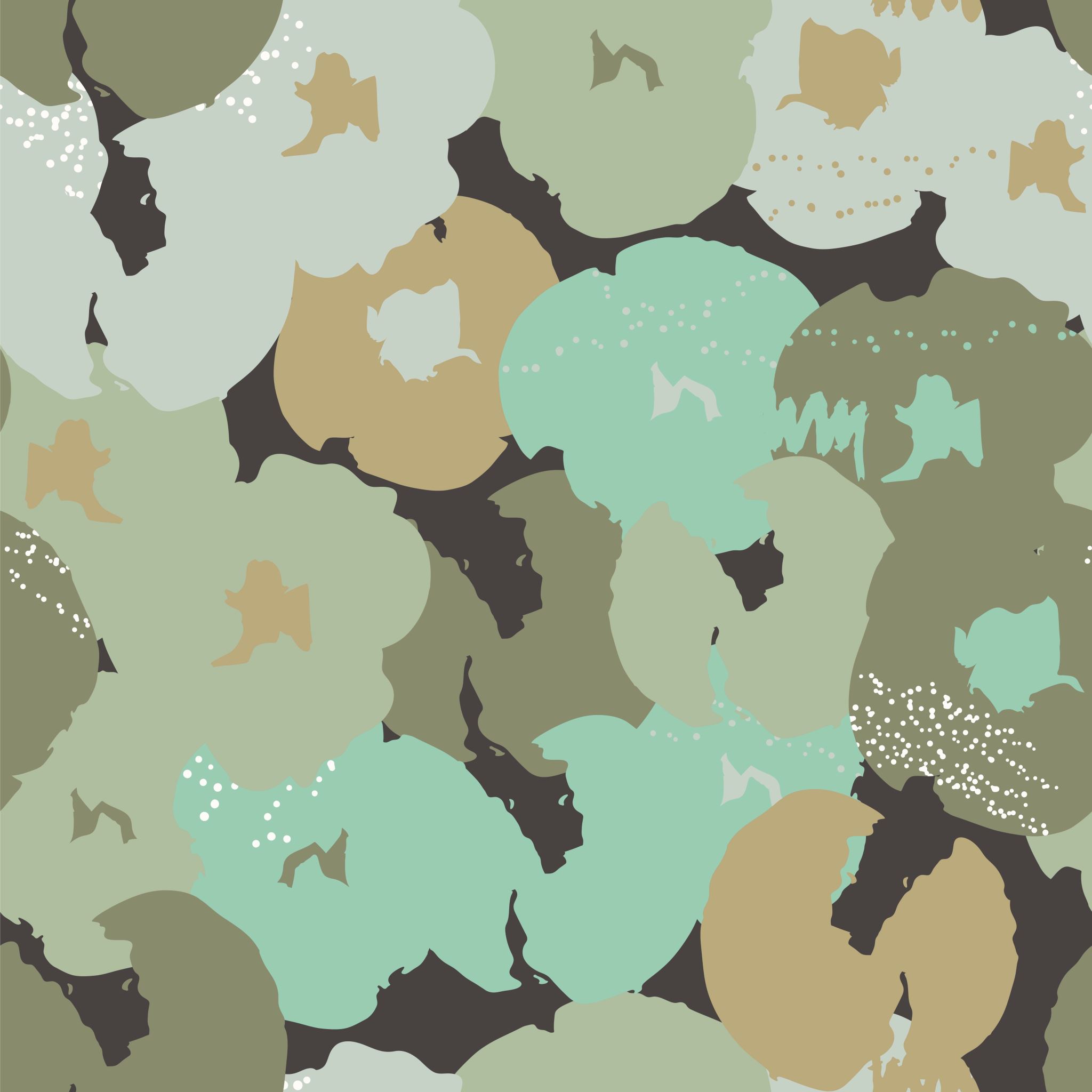 La cenicientaAmérica Michelle Reyes Leza https://web.microsoftstream.com/video/a008961f-c487-47b1-bfe2-3d4a7f573c4e?list=studio